مادة العلوم
الصف الثاني متوسط الفصل الدراسي الأول          الوحدة الأولىإعداد وتقديم الأستاذ /
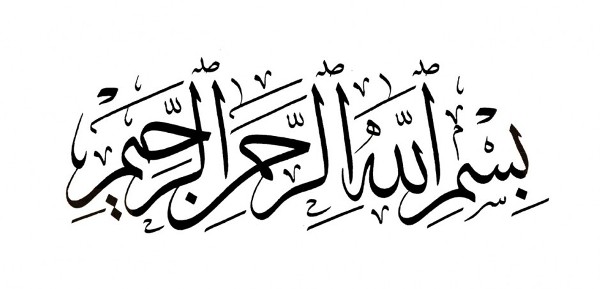 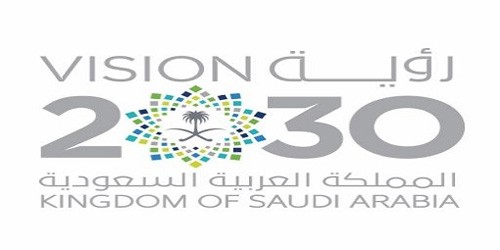 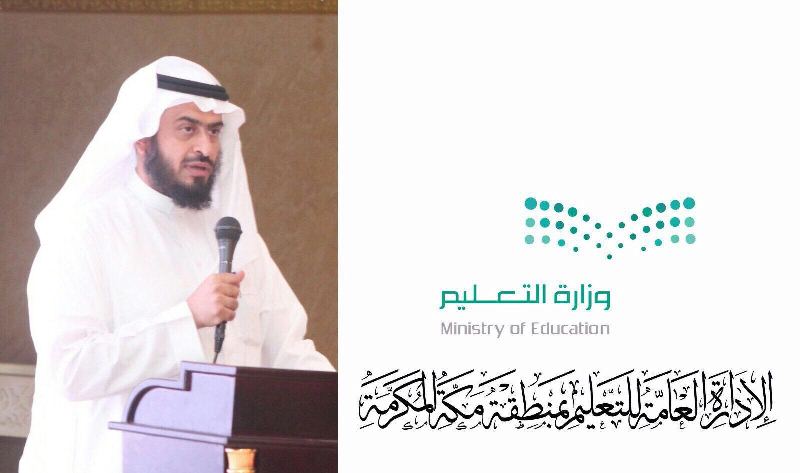 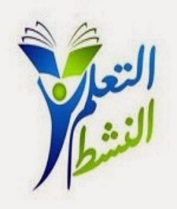 صابر بن دخيل الله السيالي
مدرسة أبي دجانة المتوسطة
الوحدة الأولى
دراسة المادة
الفصل الأول:
طبيعة العلم
الفصل الأول: طبيعة العلم
الأهداف
التهيئة
*ل
لو طرح عليك معلمك سؤال عن موضوع تجهل اجابته كواجب منزلي فماذا سوف تفعل ؟
البحث عن الإجابة في الكتب أو النت
ماذا نستفيد من عملية البحث ؟
نتعلم
مفهوم علم الآثار
العلم والتقنية
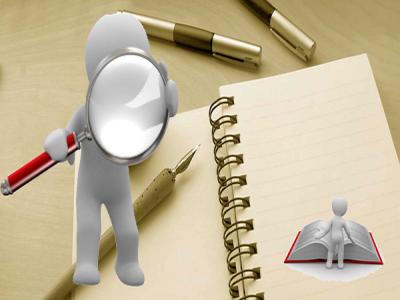 ما هو العلم ؟

ماذا تعرف عن علم الآثار؟
قارن بين العلم والتقنية؟

اذكر أمثلة على أشكال التقنية التي تستخدم في علم الآثار؟
العلم :
طريقة تساعدنا على إجابة أسئلتنا وأسلوب دقيق لفهم العالم من حولنا .
علم الآثـــــــــار
هو العلم الذي يدرس الأدوات وما خلفته حضارات الإنسان . وينقسم هذا العلم إلى فرعين رئيسيين:
(2) علم يبحث في دراسة الحضارات الإنسانية من بداية تدوين التاريخ .
(1) علم يهتم بدراسة الناس الذين عاشوا قديما في فترة ما قبل تدوين التاريخ .
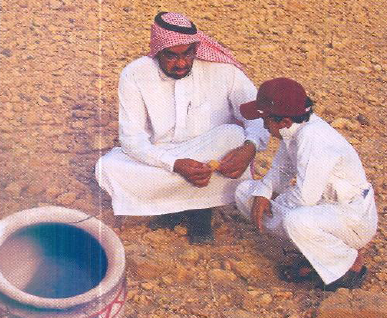 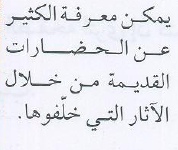 فرعا علم الآثــــار
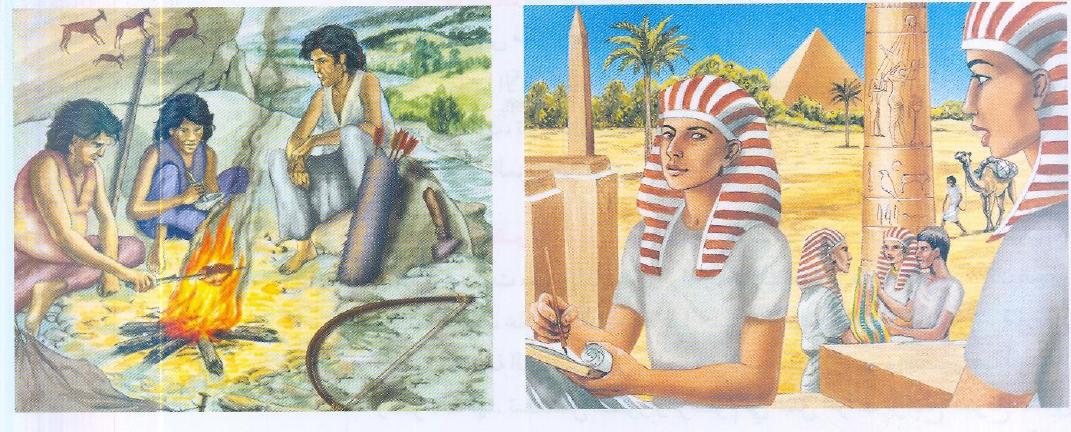 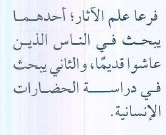 ماهي القطع الأثرية ؟
أشياء صنعها الانسان قديما ولها أهمية تاريخية وثقافية مثل الأدوات والأسلحة. وقد تم اكتشافها بعدة طرق منها :
(3) العمل المختبري
(2) عمليات الحفر والتنقيب
(1) التقنية
الفرق بين العلم و التقنية
العلم : أسلوب دقيق لفهم العالم من حولنا .
التقنية : هي تطبيق للعلم لصناعة منتجات أو أدوات يستخدمها الانسان
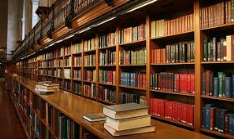 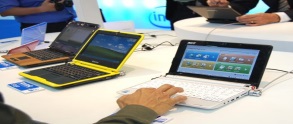 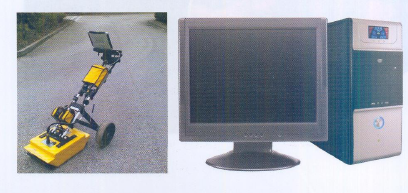 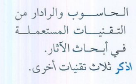 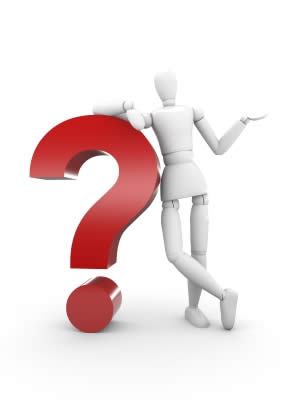 تقويم
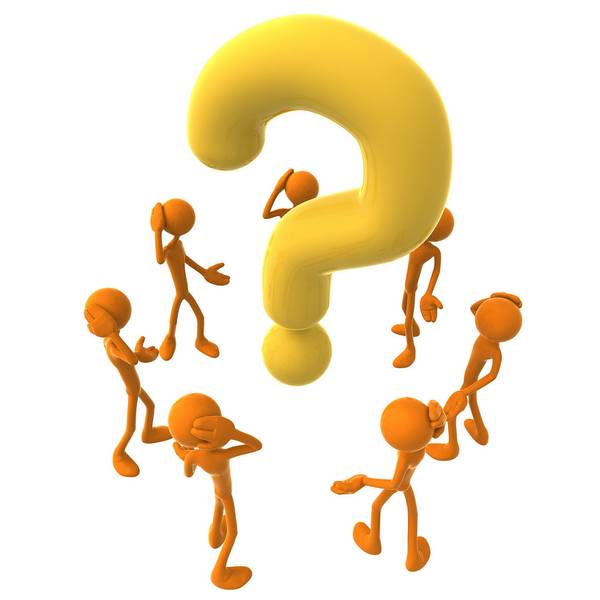 س : ماهي فروع علم الآثار؟









س : ما هو المصطلح العلمي لما يلي:

....................... أسلوب دقيق لفهم العالم من حولنا .
(1) علم يهتم بدراسة الناس الذين عاشوا قديما في فترة ما قبل تدوين التاريخ .
(2) علم يبحث في دراسة الحضارات الإنسانية من بداية تدوين التاريخ .
العلم
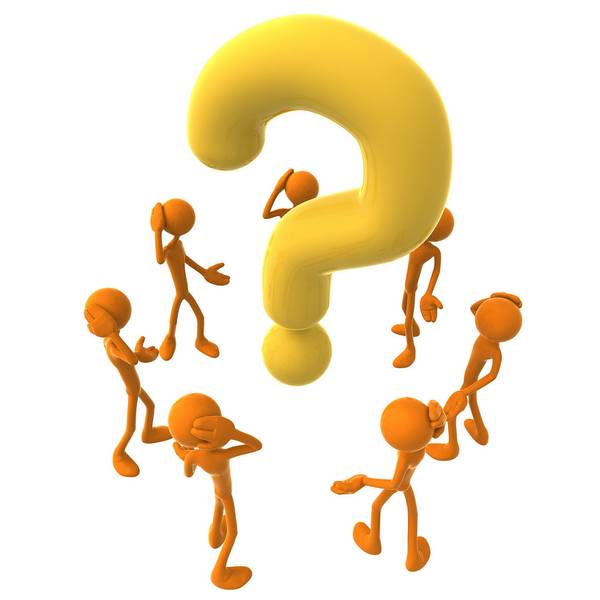 ضع كلمة صح أو خطأ فيما يلي :
أشياء صنعها الانسان حديثا ولها أهمية تاريخية وثقافية مثل الأدوات والأسلحة. (       )
خطأ
انتهى الدرس
 مع تمنياتي للجميع بالتوفيق 
معد هذا العمل:
أ. صابر دخيل الله السيالي
معلم مادة العلوم بمتوسطة أبي دجانة بمكة المكرمة..
sabir_511          @
الواجب
س1 س2 س3 
صفحة 21
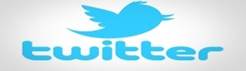 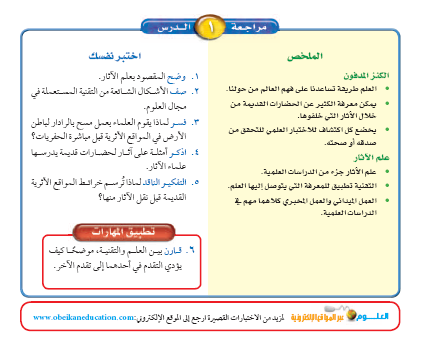 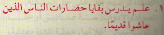 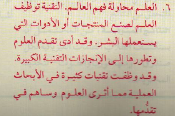 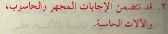 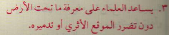 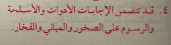 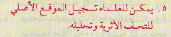 حل المشكلات بطريقة علمية
الدرس الثاني:
الأهداف
الطرائق العلمية
المتغيرات والثوابت
مصادر المعلومات
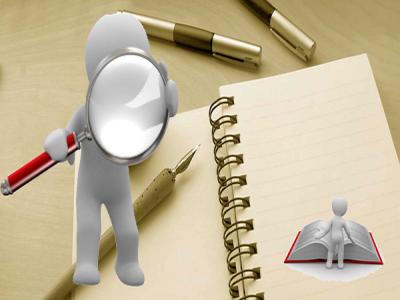 ماهي الطرائق العلمية موضحا خطواتها ؟

قارن بين المتغيرات والثوابت في التجربة؟ 

عدد مصادر المعلومات؟
الطرائق العلمية هي:
خطوات تتبع حل المشكلات
( الخطوات المتبعة في حل المشكلات)
1- تحديد المشكلة .     
2- وضع الفرضيات . 
 3- اختبار الفرضيات .
4-استخلاص النتائج .
عند إعداد الفرضيات ؛ تتضمن الفرضية المتغير المستقل والمتغير التابع

قارن بين المتغير المستقل والمتغير التابع؟
المتغير المستقل :هو الذي يتغير باستمرار في التجربة .
المتغير التابع :هو الناتج الذي نريد أن نقيسه في التجربة .
قارن بين العوامل الثابتة والعوامل الضابطة؟

العوامل الثابتة : تبقى دون تغير في التجربة .

العوامل الضابطة : عوامل تستخدم للمقارنة .
ماهي مصادر المعلومات؟

   الكتب
   النت
  الصحف
  المجلات  
   التلفاز 
  الراديو
جمع المعلومات من المكتبة أو الإنترنت يسهم في حل المشكلة
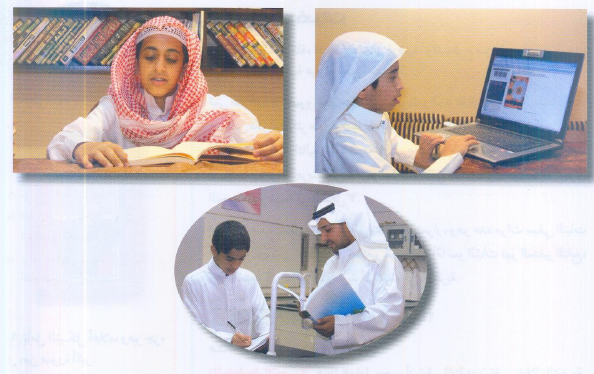 انتهى الدرس
 مع تمنياتي للجميع بالتوفيق 
معد هذا العمل:
أ. صابر دخيل الله السيالي
معلم مادة العلوم بمتوسطة أبي دجانة بمكة المكرمة..
sabir_511          @
الواجب
س1 س2 س3 
صفحة 27
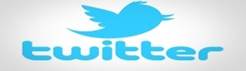 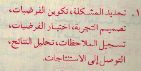 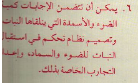 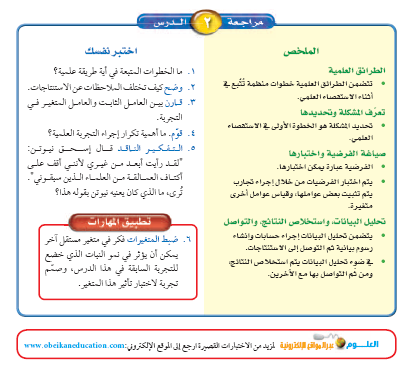 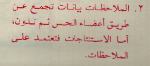 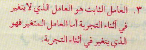 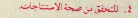 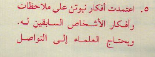 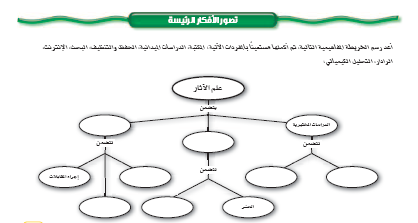 البحث
الدراسات الميدانية
الانترنت
التنظيف والتخزين
التحليل الكيميائي
المكتبة
الرادار
إجابة مراجعة الفصل ص 32
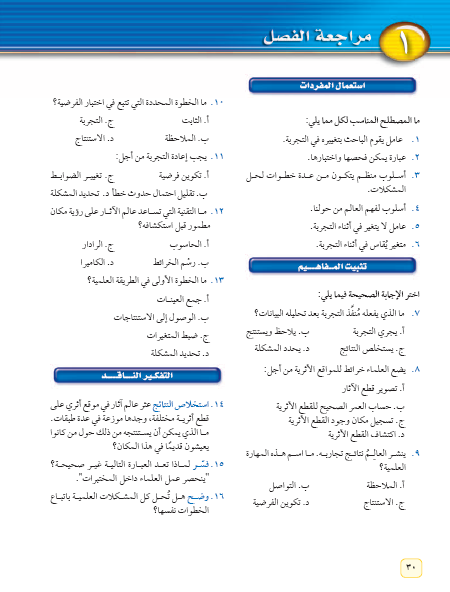 أي مما يلي لا يعد من خطوات الطريقة العلمية ؟
أ.اختبار الفرضية                جـ . تغيير النتائج
ب.الملاحظة                            د.الاستنتاج
المتغير المستقل
ــــــــــــــــــــــــــــــ
الفرضية
الطريقة العلمية
ـــــــــــــــــــــــــــــــــــــــــــــــــــــــــــــــ
العلم
الثابت
المتغير التابع
ــــــــــــــــــــــــــــــ
ــــــــــــــــــــــــــــــ
ــــــــــــــــــــــــــــــ
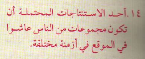 ـــــــــــــــــــــــــــــــــــــــــــــــــــــــــــــــــــ
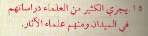 ــــــــــــــــــــــــــــــ
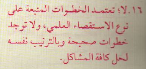 الوحدة الأولى
دراسة المادة
الفصل الثاني:
المخاليط والمحاليل
الأهداف
التهيئة
ماهي المادة؟
هي كل ما يشغل حيز من الفراغ وله كتلة
ماهي حالات المادة؟
صلبة - سائلة - غازية
ماهي أشكال المادة؟
عناصر – مركبات - مخاليط
وضح الفرق بين الماء وبين محلول السكر في الماء ؟
الماء مادة نقية ومحلول السكر في الماء مادة غير نقية
المادة النقية
المخاليط
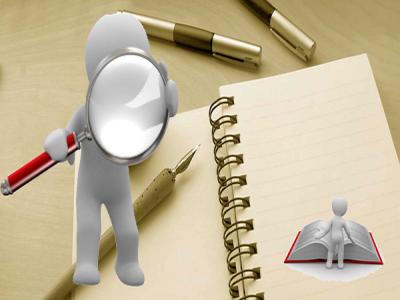 ماهي المادة النقية؟

اذكر أمثلة لمادة نقية؟

ماهي أنواع المخاليط ؟

وضح الفرق بين أنوع المخاليط ؟
المــــــادة
غير نقية (مخلوط)
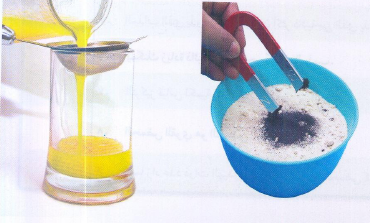 نقية
لها نفس الخصائص و التركيب ؛ فلا يمكن تجزئتها إلى مواد أبسط بواسطة العمليات الفيزيائية كالغلي أو الطحن أو الترشيح
مكون من مواد غير مترابطة ، بنسب غير محددة ، يمكن فصل بعضها عن بعض بالعمليات الفيزيائية .
المخلوط  مثل الرمل وبرادة الحديد
المركب : اتحاد عنصرين او اكثر مثل الماء
العنصر : نوع واحد من الذرات مثل : H
سؤال ذهبي؟
المركب مادة نقية (علل) ؟
لأن النسب بين ذرات العناصر المكونة له ثابته وترتبط العناصر مع بعضها بروابط كيميائية.
المخاليط
تكون المواد فيها غير موزعة بانتظام .
تحوي مادتين أو أكثر خلطت بانتظام على المستوي الجزيئي
من الصعب فصل مكوناته
يسهل فصل مكوناته
السكر المذاب في الماء والشامبو..
سلطة الخضار و سلطة الفواكه.
طرق فصل المخاليط
الغليان
المصفاة
المغناطيسيس
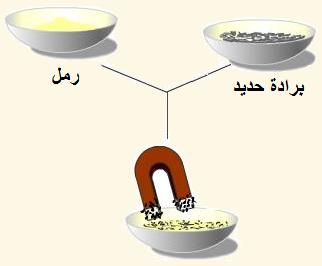 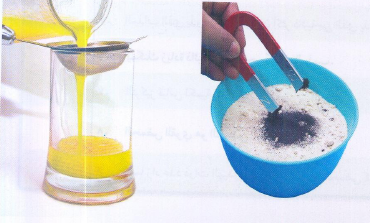 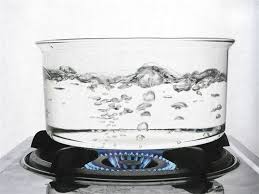 سؤال ذهبي؟
المخلوط المتجانس يسمى محلول (علل)
بسبب صعوبة فصل مكوناته مقارنة بالمخلوط غير متجانس
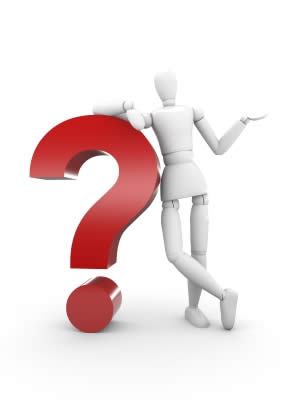 تقويم
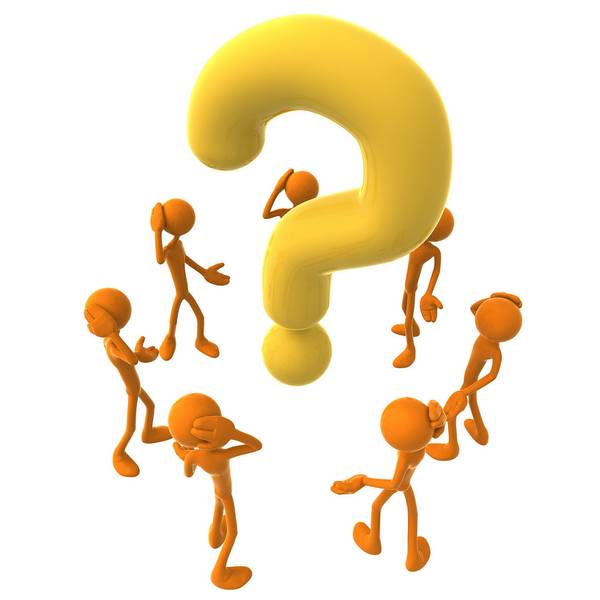 س : اكمل الفراغات التالية بما يناسب:

المخلوط المتجانس يسمى ..................يمكن فصل المخاليط عن طريق............ 
المحاليل المائية يكون الماء فيها............
محلول
الغليان
مذيبا
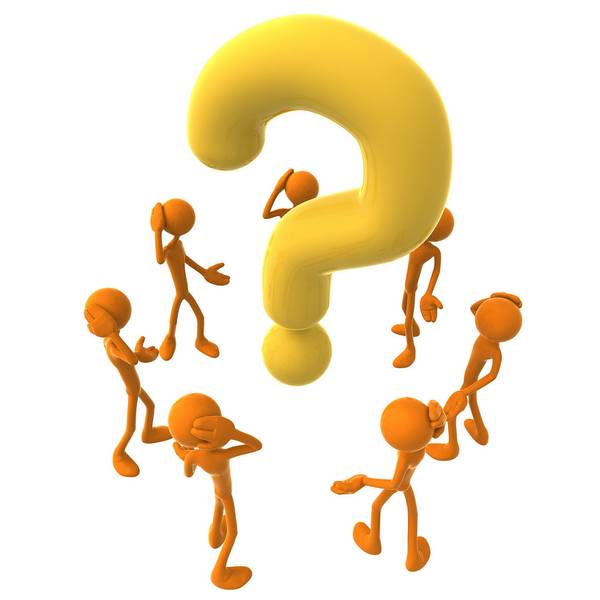 ضع كلمة صح أو خطأ فيما يلي :
العناصر والمركبات مواد غير نقية (       )
خطأ
انتهى الدرس
 مع تمنياتي للجميع بالتوفيق 
معد هذا العمل:
أ. صابر دخيل الله السيالي
معلم مادة العلوم بمتوسطة أبي دجانة بمكة المكرمة..
sabir_511          @
الواجب
س1 س2 س3 
صفحة 47
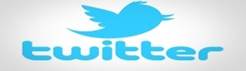 المحاليل
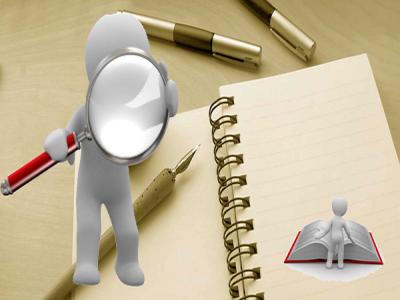 ما هو المحلول؟

مما يتركب المحلول؟

ماهي أنواع المحاليل؟
ما هو المحلول ومما يتكون؟
المحلول : مخلوط  متجانس تتوزع عناصره ومركباته بالتساوي على المستوى الجزيئي دون أن تتشكل بينها روابط كيميائية.
مذاب : يذوب في المذيب وتكون نسبته أقل في المحلول.
مذيب: يذيب المذاب وتكون نسبته أكبر في المحلول.
سؤال ذهبي؟
حدد المذيب والمذاب في محلول السكر في الماء؟
السكر      مذاب

الماء       مذيب
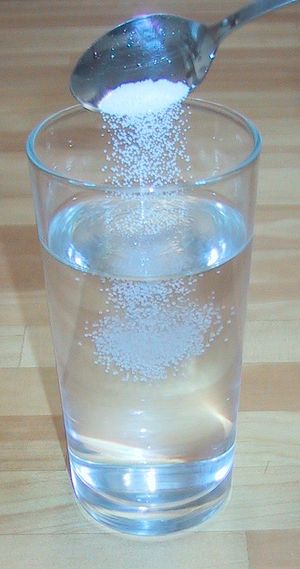 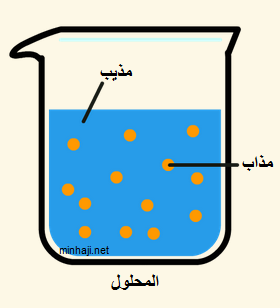 البلورة هي خروج كمية من المذاب خارج المحلول على صورة مادة صلبة وتتم عمليتها في المحاليل بطرق منها :
تبريد المحلول
ترسيب مادة صلبة
تبخير جزء من المذيب
أنواع المحاليل
صلب
غاز
سائل
صلب أو غاز أو سائل
غاز
سائل أو صلب أو غاز
محلول صلب – صلب
محلول صلب -  سائل
محلول صلب - غاز.
محلول سائل – سائل
محلول سائل -   غاز
محلول سائل -  صلب.
محلول غاز- غاز
محلول السكر في الماء
سبيكة الفولاذ
مكونات الهواء
سؤال ذهبي؟
اكمل الفراغات التالية بما يناسب :



. يحدد نوع المحلول بمعرفة حالة ....................

. يعد مذيبا  .............  جيدا لمكونات الهواء الأخرى.

. المحاليل المائية يكون الماء فيها ...........
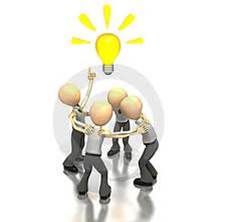 المذيب
النيتروجين
مذيبا
سؤال ذهبي؟
الماء مذيب عام جيــــــــد (علل؟)
لأن جزيئاته قطبية ويمكنه أن يذيب العديد من المواد المختلفة والمثل يذيب المثل.
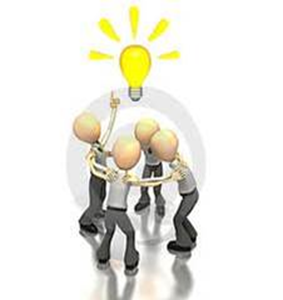 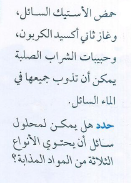 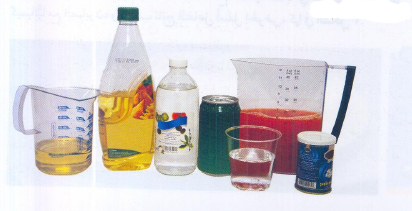 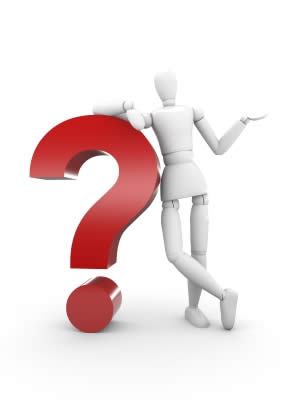 تقويم
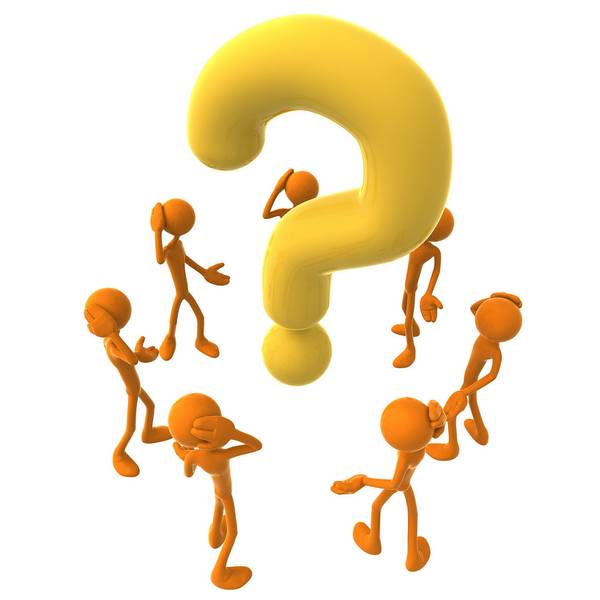 س : اكمل الفراغات التالية بما يناسب:

....................... يتكون من مذيب ومذاب.يمكن تحديد نوع المحلول بمعرفة حالة: ....................... 
المحاليل المائية يكون الماء فيها............
المحلول
المذيب
مذيبا
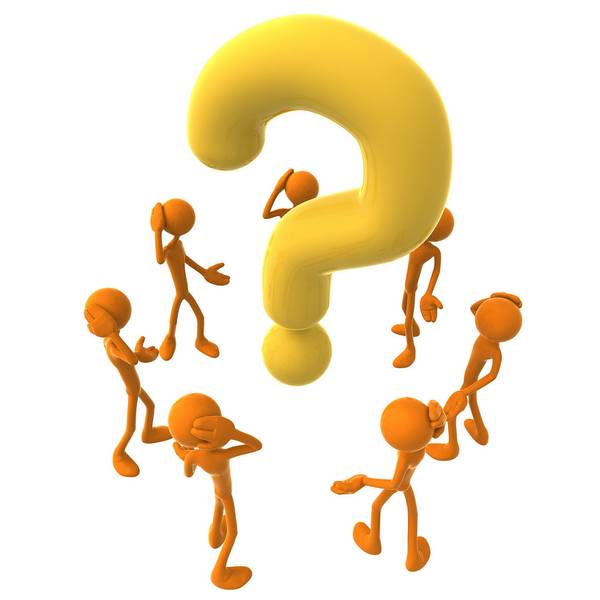 ضع كلمة صح أو خطأ فيما يلي :
المذاب يذوب في المذيب وتكون نسبته اكبر في المحلول (       )
خطأ
انتهى الدرس
 مع تمنياتي للجميع بالتوفيق 
معد هذا العمل:
أ. صابر دخيل الله السيالي
معلم مادة العلوم بمتوسطة أبي دجانة بمكة المكرمة..
sabir_511          @
الواجب
س5 صفحة 47
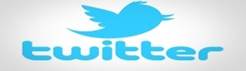 المركبات الجزيئية
التهيئة
ماهي المادة؟
هي كل ما يشغل حيز من الفراغ وله كتلة
مما تتركب المادة ؟
تتركب المادة من ذرات يوجد داخلها نواه وخارج النواة الكترونات
ماهي أشكال المادة؟
عناصر ومركبات ( مواد نقية (– مخاليط (مواد غير نقية)
التهيئة
ما هو المركب ؟
مادة نقية تتركب من عنصرين أو أكثر يوجد بينها رابطة كيميائية مثل: o2+H2           H2O
ما هي الرابطة الكيميائية؟
هي التي تربط بين عنصرين أو اكثر. وتختلف المركبات باختلاف الرابطة الكيميائية
اذكر أمثلة لأنواع الروابط الكيميائية؟
رابطة تساهمية قطبية – رابطة تساهمية غير قطبية – رابطة أيونية .
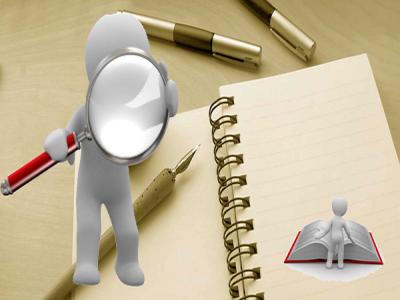 ما هي أنواع المركبات؟

قارن بين المركبات القطبية وغير قطبية؟

متى تصبح الذرة أيون؟
أنواع المركبات
هي مركبات تفقد أو تكتسب فيها الذرات إلكترونات
هي مركبات تشارك فيها الذرات بالإلكترونات.
cl2   
H2O
NaCL
المركبات الجزيئية (التساهمية )
مركب تشارك فيه الذرات بالإلكترونات ويكون فيه توزيع الالكترونات متساوي.
مركب تشارك فيه الذرات بالإلكترونات ويكون فيه توزيع الالكترونات غير متساوي.
cl2   
  H2
H2O
سؤال ذهبي؟
متى تتكون المركبات الجزيئية؟
عندما تتشارك الذرات بالإلكترونات وتنشأ بينها روابط تساهمية .
لماذا الماء مركب قطبي ؟
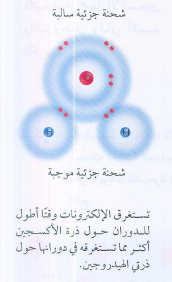 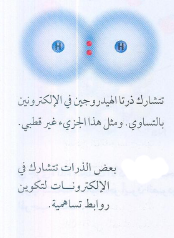 تشارك ذرتا الهيدروجين الأكسجين  بعدد غير متساوي من الإلكترونات لتكوين جزيء قطبي.
سؤال ذهبي؟
ماذا تستنتج من الصور التالية؟
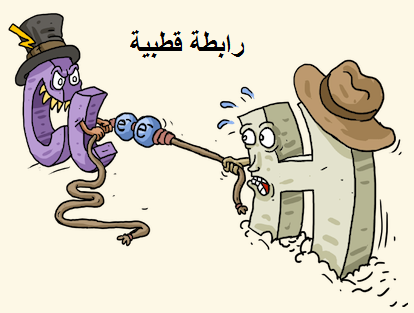 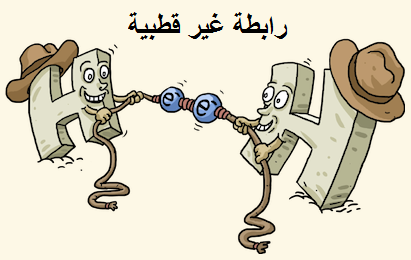 الرابطة غير القطبية تكون بين ذرات العنصر نفسه.
الرابطة القطبية تكون بين ذرات عنصرين مختلفين
متى تصبح الذرة أيون ؟

عندما تفقد أو تكتسب إلكترون أو أكثر .

تصبح الذرة أيون موجب ...........................................
تصبح الذرة أيون سالب ............................................
تنشأ الرابطة الأيونية بين ..........................................
مثال لمركب أيوني ..........................
عندما تفقد إلكترون أو أكثر .
عندما تكتسب إلكترون أو أكثر .
الأيون الموجب والأيون السالب.
NaCL
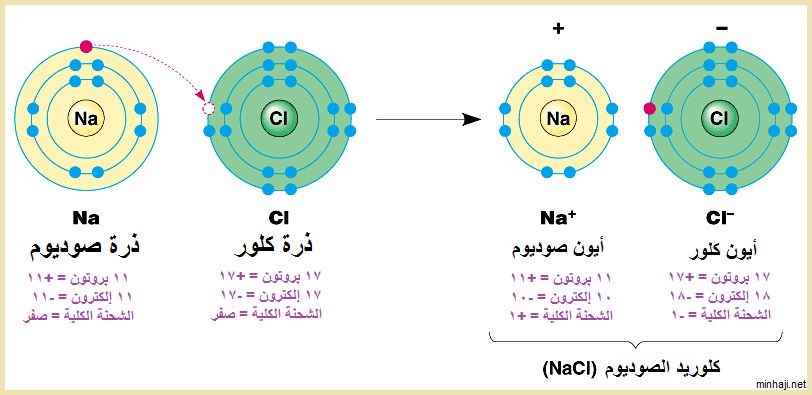 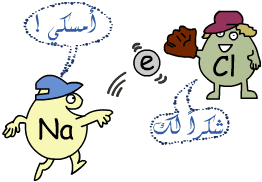 كيف يذيب الماء المركبات الآيونية والمركبات الجزئية (غير الآيونية) ؟
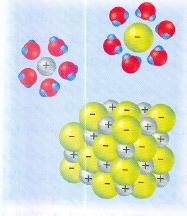 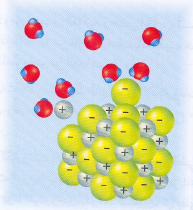 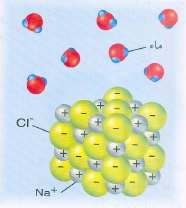 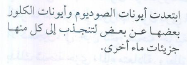 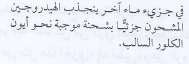 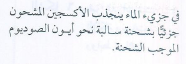 سؤال ذهبي؟
لا يختلط الزيت مع الماء (علل)؟
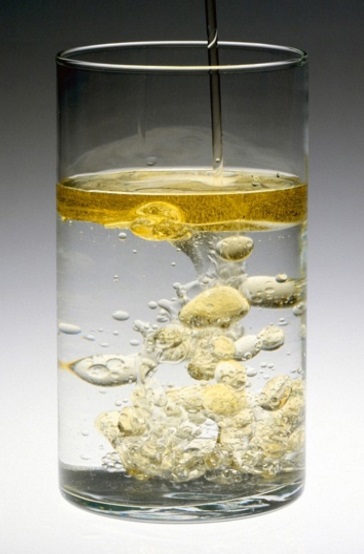 لان جزيئات الماء قطبية وجزيئات الزيت غير قطبية فلا يتم التجاذب بينها.
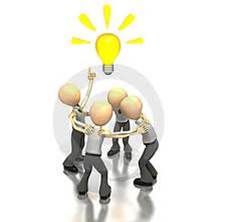 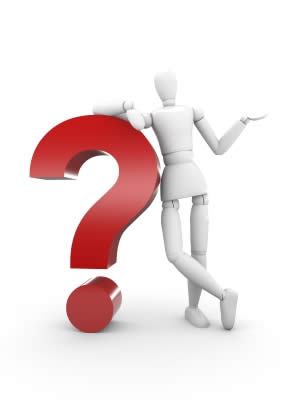 تقويم
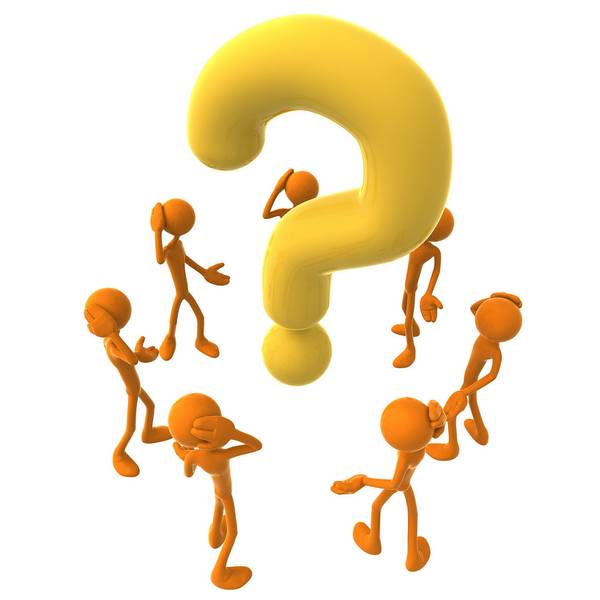 س : اكمل الفراغات التالية بما يناسب:

يتكون...................... عندما تتشارك الذرات بالإلكترونات وتنشأ بينها روابط تساهمية. مثال لمركب أيوني : ....................... 
مثال لمركب تساهمي قطبي............
المركب الجزيئي
NaCL
H2O
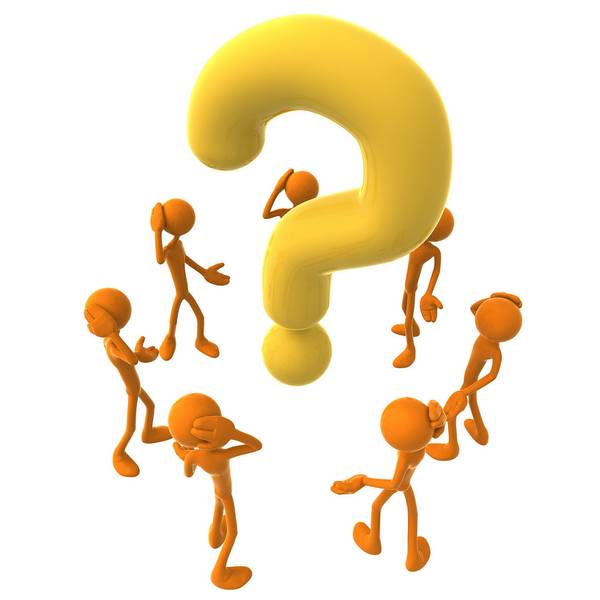 ضع كلمة صح أو خطأ فيما يلي :
تصبح الذرة أيون موجب عندما تكتسب إلكترون أو أكثر (       )
خطأ
انتهى الدرس
 مع تمنياتي للجميع بالتوفيق 
معد هذا العمل:
أ. صابر دخيل الله السيالي
معلم مادة العلوم بمتوسطة أبي دجانة بمكة المكرمة..
sabir_511          @
الواجب
س 8 صفحة 47
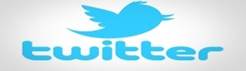 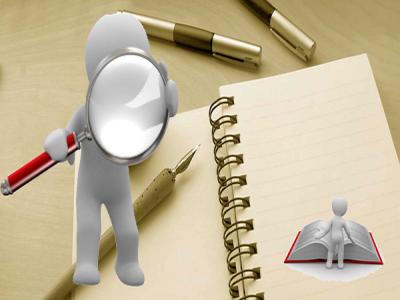 ما هي الذائبية ثم وضح العوامل المؤثرة عليها ؟

ماهي أنواع المحاليل من حيث التركيز؟

متى يزيد معدل الذوبان؟
الذائبية
الذائبية : هي كمية المادة التي يمكن إذابتها في100 جرام من المذيب عند درجة حرارة معينة .ومن العوامل التي تؤثر على الذائبية
3- نوع مادة المذيب والمذاب.
2 – الضغط.
1 – درجة حرارة المذيب.
الذائبية في المحاليل
سائل - غاز
سائل - صلب
مثل ذائبية المشروبات الغازية . بزيادة ضغط Co2 في الفراغ فوق السائل في العلبة يزداد ذوبانه ويقل الذوبان بزيادة درجة الحرارة
مثل ذائبية السكر في الماء وذوبان الملح في الماء بزيادة درجة الحرارة يزداد معدل ذوبان السكر ويقل ذوبان الملح
سؤال ذهبي؟
ينقص مذاق المشروب الغازي إذا تركت العلبة مفتوحة لعدة أيام(علل)؟
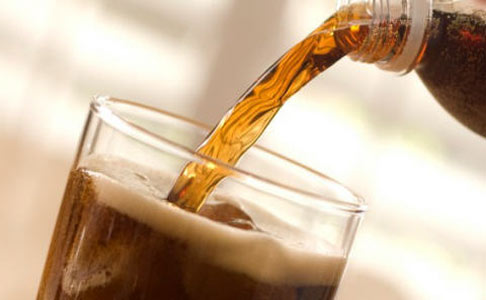 بسبب انخفاض الضغط فتنقص ذائبية غاز CO2
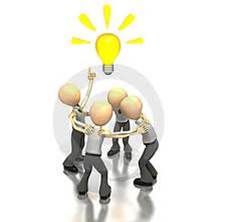 أنواع المحاليل من حيث التركيز
3-محاليل فوق مشبعة.
2 – محاليل مشبعة.
1 – محاليل غير مشبعة.
سؤال ذهبي؟
يزيد معدل الذوبان عند:
3-سحق المذاب أو تفتيته.
2 – زيادة درجة الحرارة.
1 – تحريك المحلول.
تركيز المحلول هو : نسبة كمية المذاب إلى كمية المذيب .

المحلول ................ كمية المذاب أكبر من كمية المذيب .
المحلول ................ كمية المذاب أقل من كمية المذيب .
المركز
المخفف
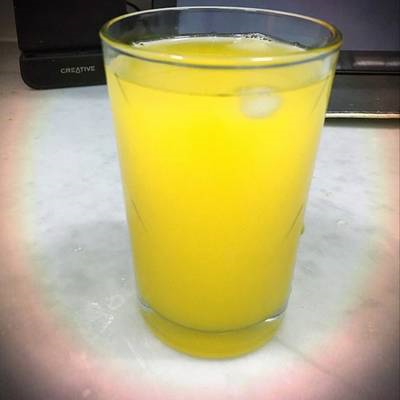 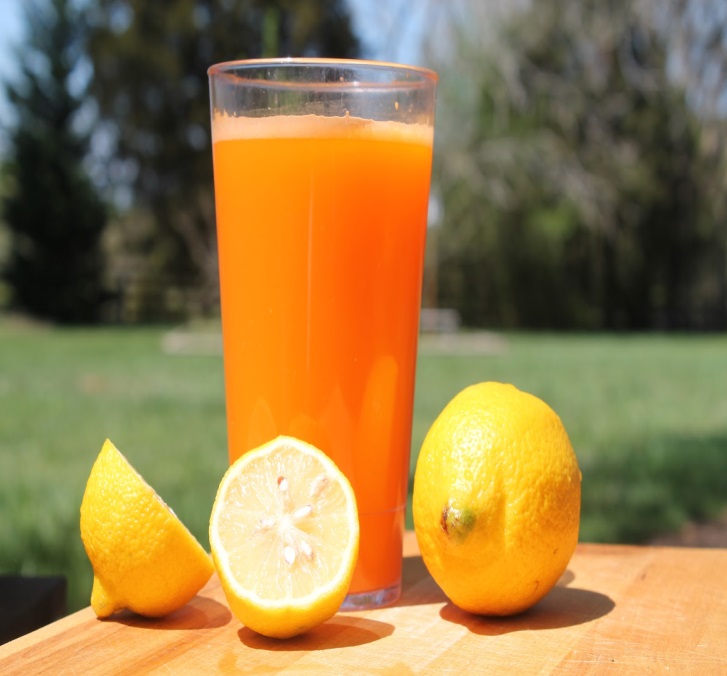 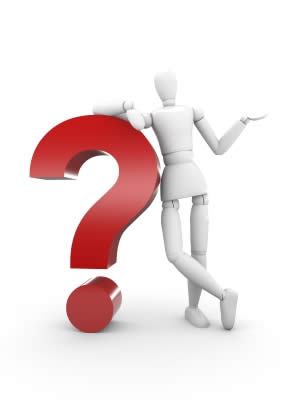 تقويم
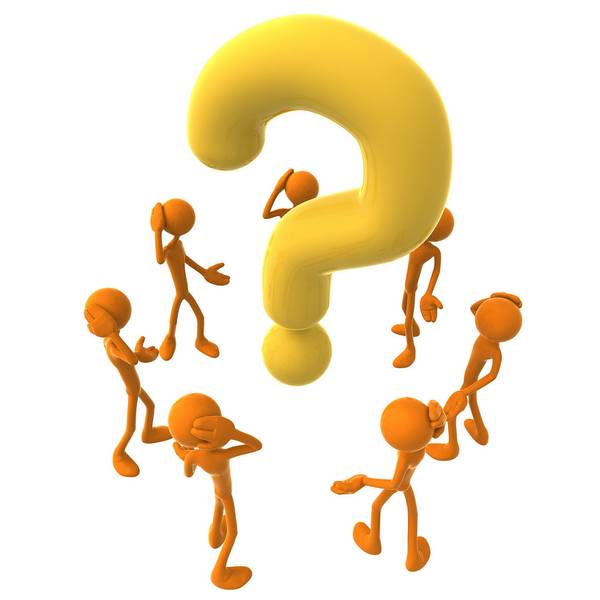 س : اكمل الفراغات التالية بما يناسب:

....................... من العوامل المؤثرة على الذائبية.
يزيد معدل الذوبان عند............
الضغط
تحريك المحلول
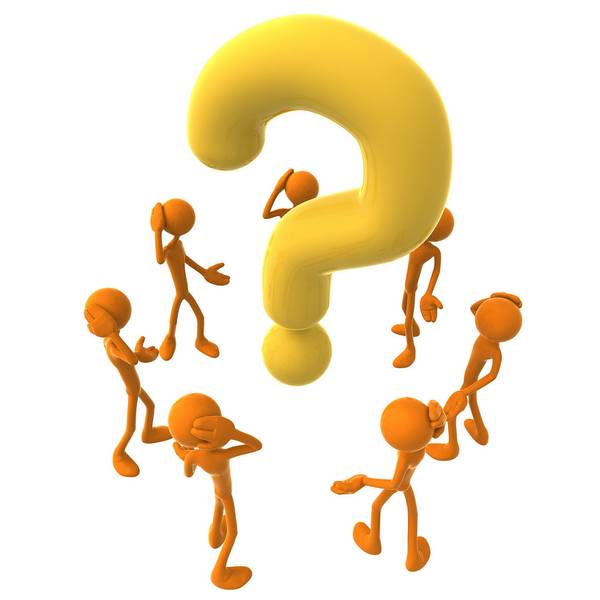 ضع كلمة صح أو خطأ فيما يلي :
في المحلول المركز كمية المذاب أكبر من كمية المذيب (       )
صح
انتهى الدرس
 مع تمنياتي للجميع بالتوفيق 
معد هذا العمل:
أ. صابر دخيل الله السيالي
معلم مادة العلوم بمتوسطة أبي دجانة بمكة المكرمة..
sabir_511          @
الواجب
س6
صفحة 47
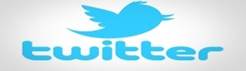 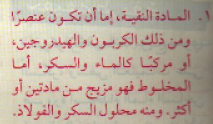 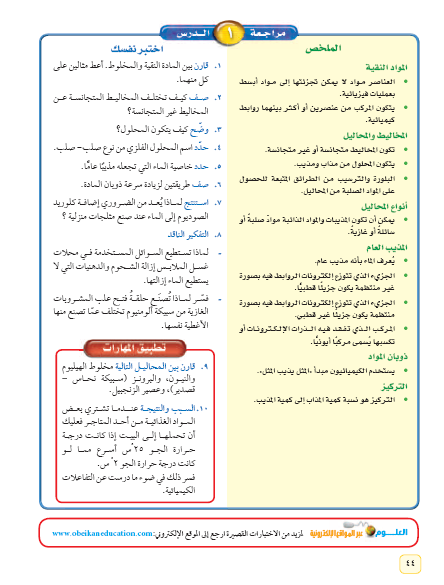 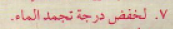 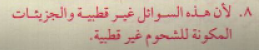 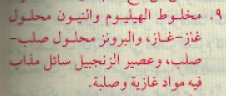 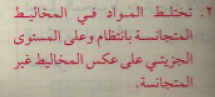 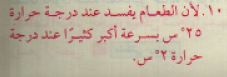 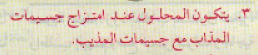 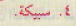 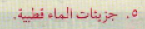 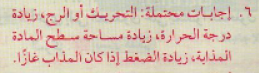 الأهداف
التهيئة
ماذا تشاهد في الصورة ؟
ليمون
ما هو طعم الليمون ؟
حامض (لاذع)
الحموض والقواعد
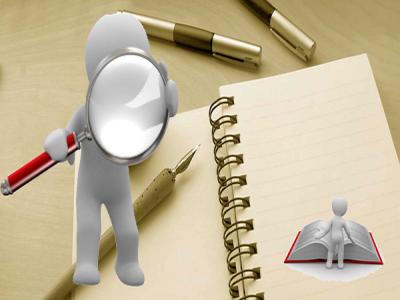 قارن بين الحموض والقواعد من حيث التعريف والخواص؟

ماهي استخدامات الحموض؟

ماهي استخدامات القواعد؟
قارن بين الحموض والقواعد من حيث التعريف والخواص ؟
هي مواد تتقبل أيون الهيدروجين مكونة في الماء أيونات الهيدروكسيد السالبة OH-)).
الحموض : هي مواد تطلق أيونات الهيدروجين الموجبة (H+) في الماء مكونة أيونات الهيدرونيوم
1 – ذات طعم مر .
2 – لها تأثير كاوي تسبب حروقا للأنسجة .
3 – جيدة التوصيل للكهرباء .
4 – لا تتفاعل بشدة مع الفلزات .
1 – ذات طعم لاذع .
2 – لها تأثير كاوي تسبب حروقا للأنسجة .
3 – جيدة التوصيل للكهرباء .
4 – تتفاعل بشدة مع الفلزات .
1– الخل (حمض الأسيتيك) :
يستخدم في الأطعمة .
2 – (حمض الستريك):
 يوجد في الليمون والبرتقال ويحوي فيتامين C.
3 – حمض الكبريتيك:
 يستخدم في صناعة الأسمدة والفولاذ والطلاء وشحن البطاريات .
4 – حمض النيتريك :
يستخدم في صناعة الأسمدة و الأصباغ .
5 – حمض الهيدروكلوريك:
 يستخدم في تنظيف المعادن.
6 – حمض الكربونيك: 
له دور أساسي في تكوين الكهوف
7- حمض الفورميك:
يوجد في النمل.
استخدامات الحموض
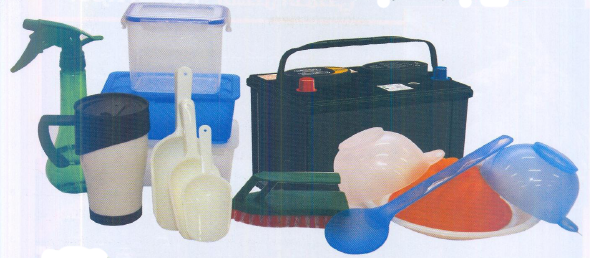 1 – هيدروكسيد الكالسيوم :  
يستخدم لتحديد الملاعب الرياضية ومعالجة حموضة التربة في الحقول والبساتين .
2 – هيدروكسيد الصوديوم:    
يستخدم في صناعة الصابون ،وفي تنظيف الأفران ، وتسليك المجاري والصرف .
2 – هيدروكسيد المغنسيوم :  
يستخدم في تخفيف حموضة المعدة.
استخدامات القواعد
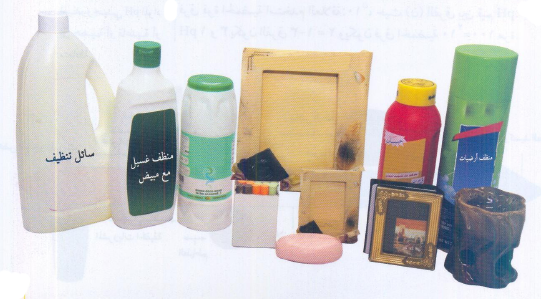 الرقم الهيدروجيني  PH :
مقياس لحمضية أو قاعدية المحلول.
تتدرج قيمة الرقم الهيدروجيني من رقم صفر إلى رقم 14
1 – PH < 7 يكون المحلول المائي..............
2 - PH> 7 يكون المحلول المائي............ 
3 – PH = 7 يكون المحلول المائي................
حمض
قاعدة
متعادل
+ H3O
OH-
القاعدة
الحمض
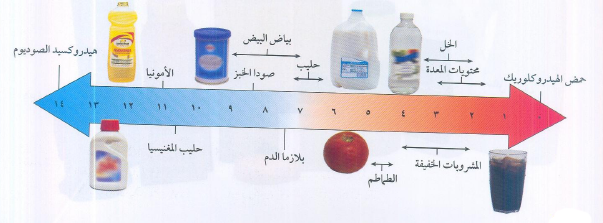 سهولة انفصاله إلى أيونات واطلاقه أيون H+
هيدروكسيد الصوديوم
الهيدروكلوريك
هيدروكسيد البوتاسيوم
الأستيك
ما هو التعادل؟
التعادل هو : تفاعل حمض مع قاعدة وينتج عن التفاعل ملح وماء .
سؤال ذهبي؟
لأنه يعادل حمض الهيدروكلوريك الذي تفرزه المعدة مما يخفف من أعراض فرط الحموضة المعدية،
الكواشف
من امثلة الكواشف ورقة تباع الشمس
ورقة تباع الشمس مع المحلول الحمضي  يصبح لونها  ................... و مع المحلول القاعدي  يصبح لونها  ..................
أحمر
أزرق
الكواشف
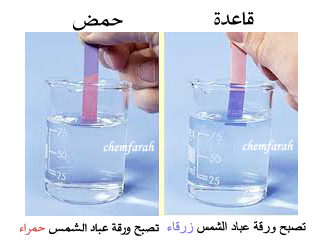 تباع
تباع
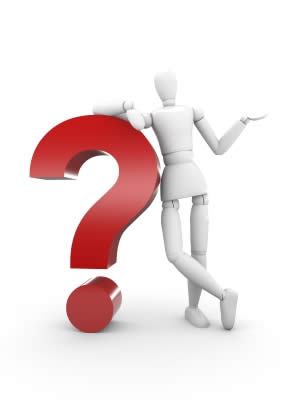 تقويم
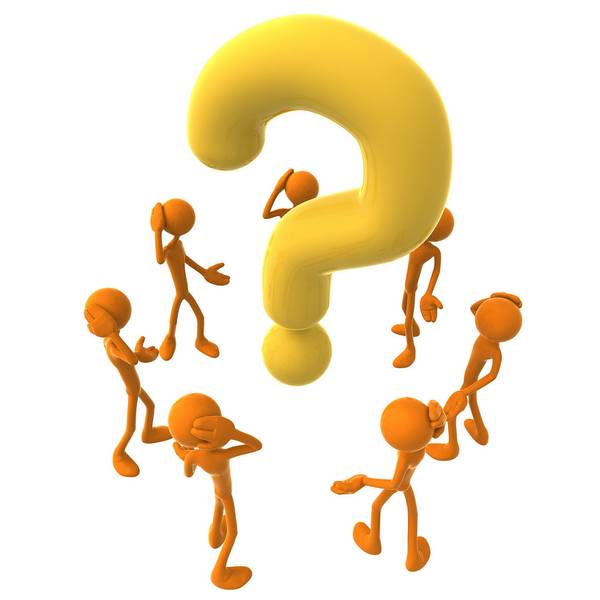 س : اكمل الفراغات التالية بما يناسب:

ينتج عن تفاعل الحمض والقاعدة..............له دور أساسي في تكوين الكهوف
: ................................ 
يستخدم لتحديد الملاعب الرياضية: ..................................
ملح وماء
حمض الكربونيك
هيدروكسيد الكالسيوم
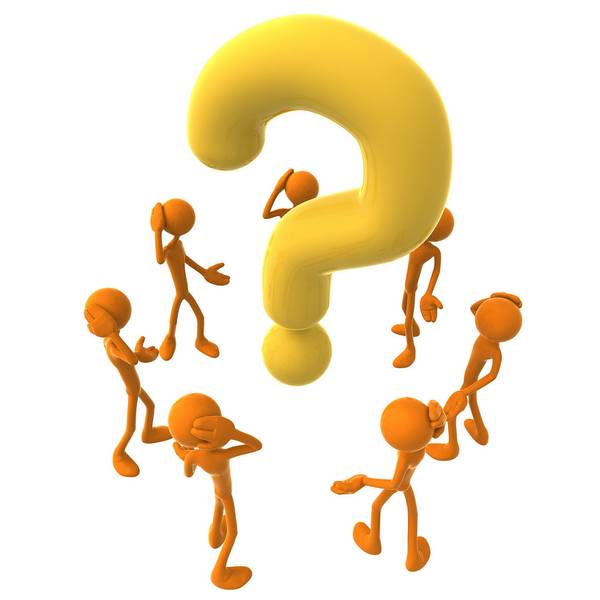 ضع كلمة صح أو خطأ فيما يلي :
ورقة تباع الشمس مع المحلول الحمضي  يصبح لونها أزرق(       )
خطأ
انتهى الدرس
 مع تمنياتي للجميع بالتوفيق 
معد هذا العمل:
أ. صابر دخيل الله السيالي
معلم مادة العلوم بمتوسطة أبي دجانة بمكة المكرمة..
sabir_511          @
الواجب
س1 س2 س3 
صفحة 55
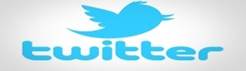 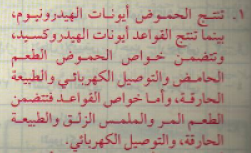 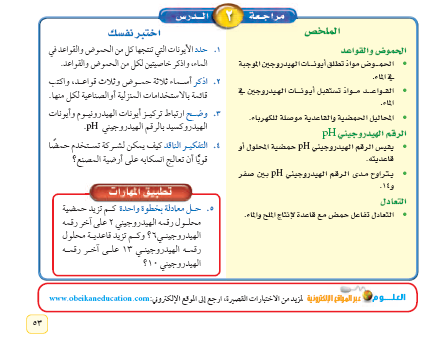 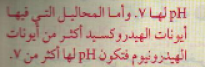 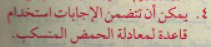 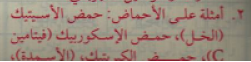 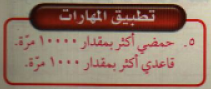 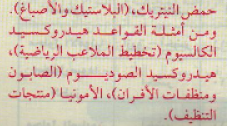 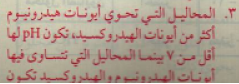 إجابة مراجعة الفصل ص 60
مراجعة الفصل الثانى
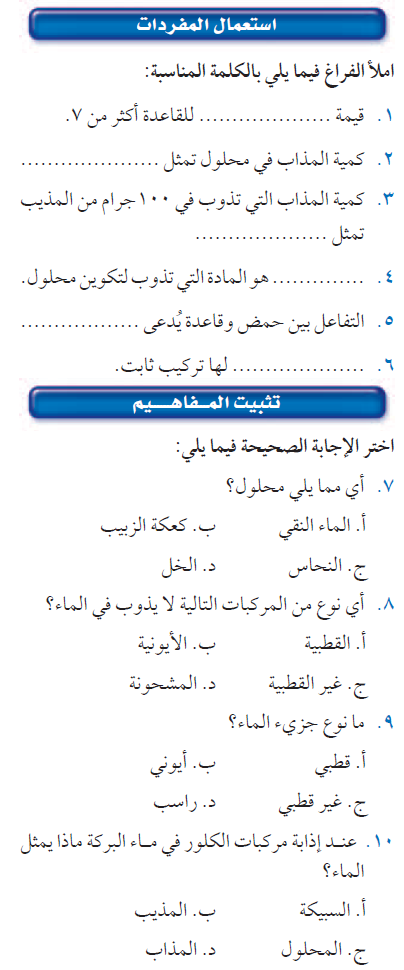 الرقم الهيدروجيني
التركيز
الذائبية
المذاب
التعادل
المادة النقية
مراجعة الفصل الثانى
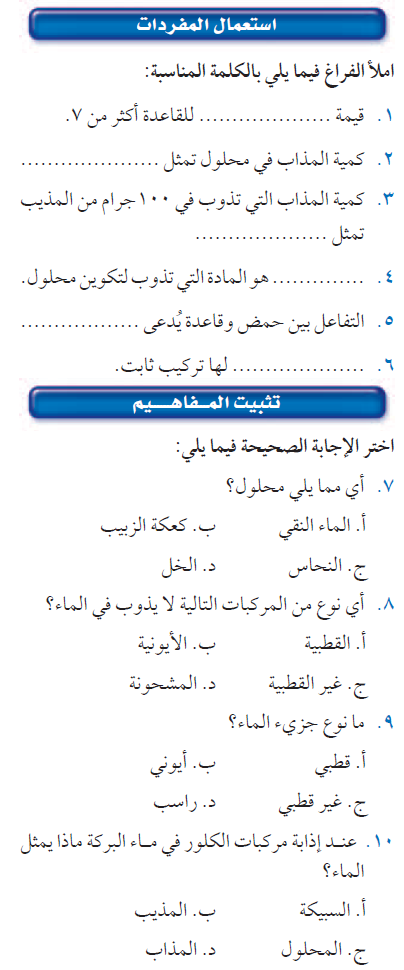 مراجعة الفصل الثانى
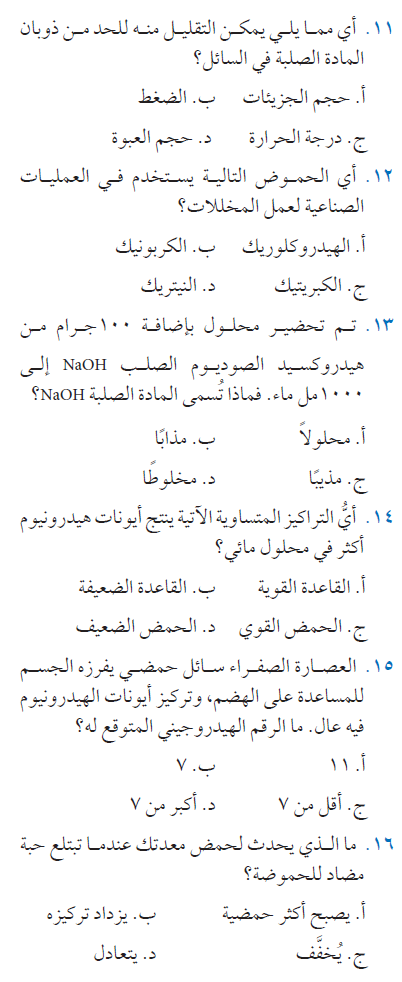 لتنظيف الفلزات
مراجعة الفصل الثانى
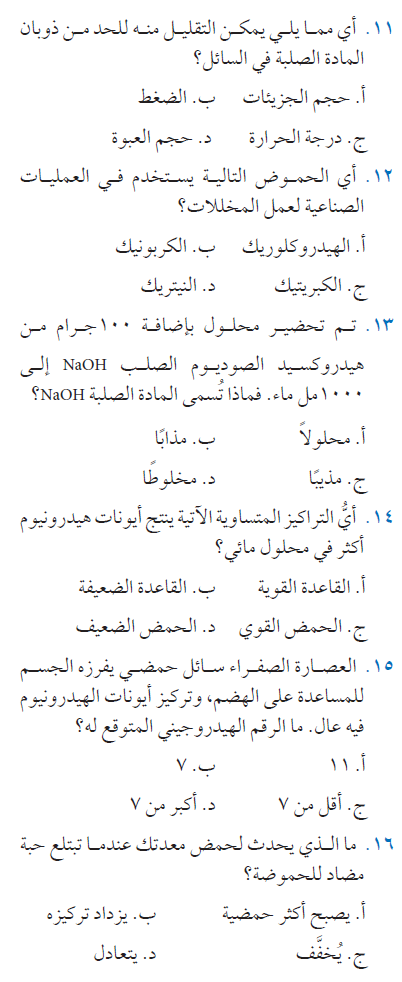 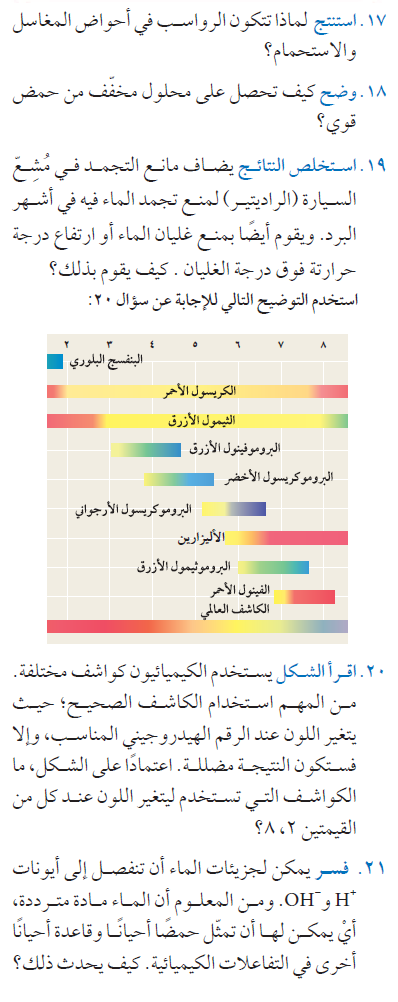 الإجابات :
17- لأن الماء يحوى أملاحاً ذائبة، وعندما يتبخر الماء تترسب الأملاح.

18- يتم ذلك بإذابة كمية قليلة من حمض قوى فى كمية كبيرة من الماء ليصبح المحلول مخففاً.

19- يعمل مانع التجمد على خفض درجة التجمد فى أشهر البرد، ورفع درجة الغليان فى أشهر الحر، وذلك لأن مانع التجمد يعمل عمل جسيمات المذاب فيغير من الخصائص الفيزيائية للمذيب، وهو الماء.
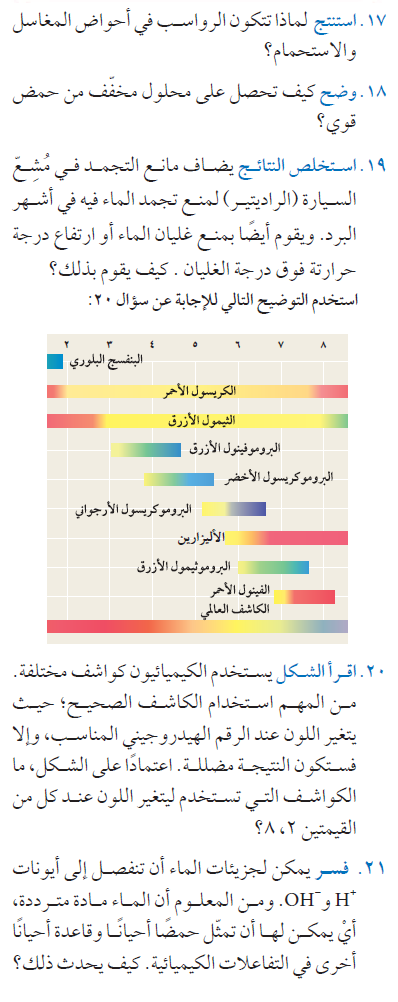 الإجابات :

20-
 الكريسول الأحمر،

 الثيمول الأزرق،

 الكاشف العالمى.
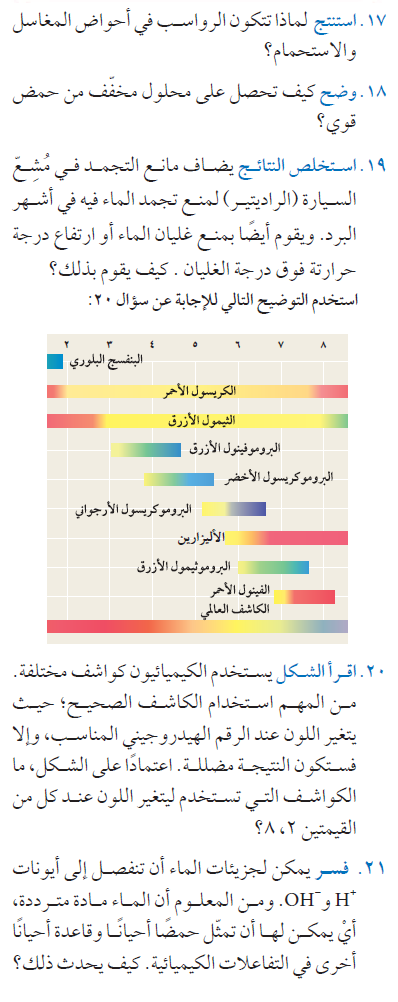 الإجابات :

21- إن الماء يعمل كما لو كان قاعدة حيث ينتج أيونات الهيدروكسيد. ويعمل كما لو كان ينتج أيونات الهيدرونيوم.
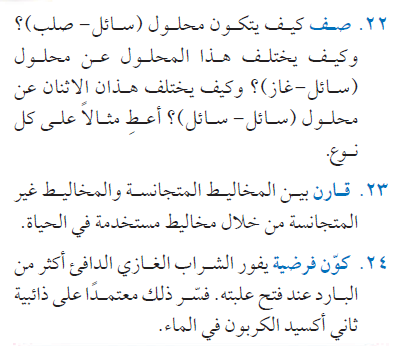 الإجابات :
22- يتكون محلول سائل – صلب – عندما يذيب سائل (المذيب) مادة صلبة (المذاب). أما فى محلول سائل – غاز فمع أن المذيب سائل إلا أن المذاب غاز. وفى محلول سائل- سائل فإن كلاً من المذيب والمذاب سائل، إلا أن السائل الأكبر حجماً هو المذيب والآخر هو المذاب. أمثلة: سائل – صلب: ماء مالح، سائل – غاز: شراب غازى، سائل – سائل: الخل.
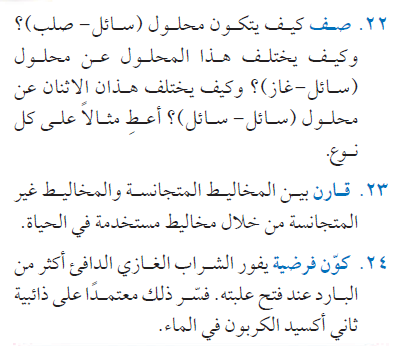 الإجابات :

24- كلما ارتفعت درجة الحرارة تقل ذائبية الغاز فى السائل، لذلك تنطلق كمية أكبر من غاز ثانى أكسيد الكربون من علبة الشراب الساخن.
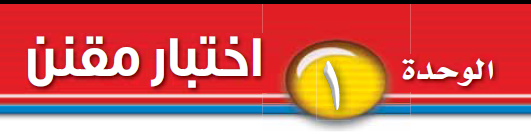 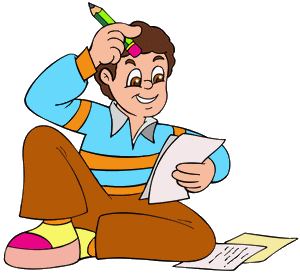 صفحة 62  63
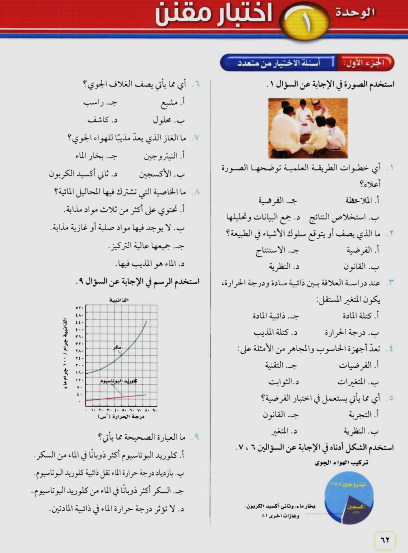 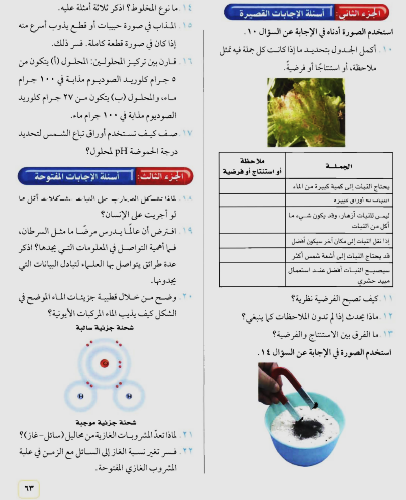 11- بعد إجراء عدة تجارب لاختبار الفرضية 

12- من المتوقع التوصل لنتائج خاطئة عن تحليل البيانات

13- الاستنتاج يعتمد علي الملاحظة والفرضية يتم اختبارها
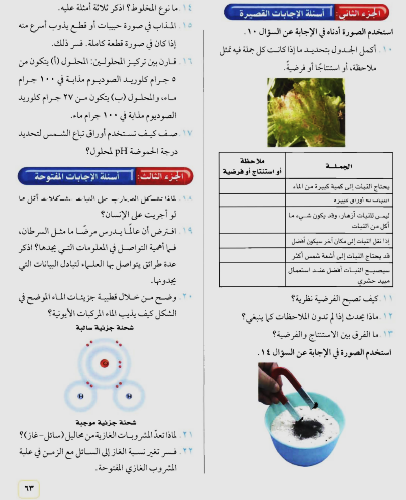 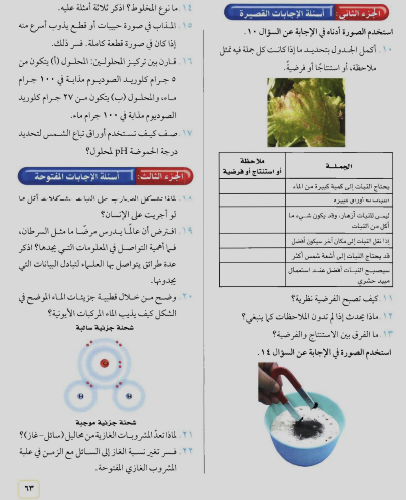 14-  مخلوط غير متجانس مثل سلطة الخضار – الزيت والخل – مخلوط من المكسرات

15- بسبب زيادة سطح المذاب التي تتعرض لجسيمات السائل مما يزيد من معدل الذوبان

16- المحلول ( ب) تركيزه أعلى من تركيز المحلول(أ) ولا محلول منهم مشبع
17- بوضعها في المحلول ومراقبة تغير لونها إذا تحول للأحمر كان المحلول حامضي إذا تحول للأزرق كان المحلول قلوي إذا ظل كما هو كان متعادل
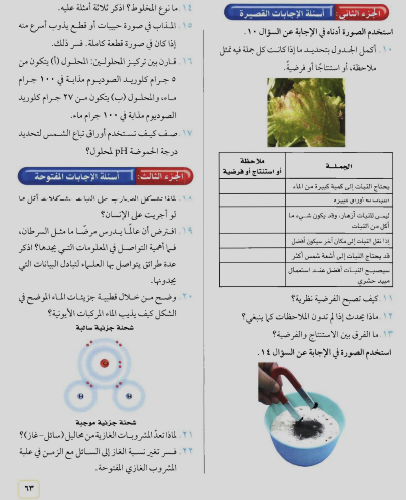 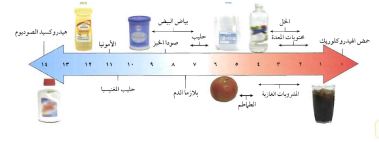 18- لأن الثوابت يمكن ضبطها في النبات أكثر من الإنسان وكذلك المتغيرات التابعة كما انه لا توجد مشاكل اجتماعية في النبات مثل الإنسان
19- التواصل يمكن من إنقاذ حياة البشر والتواصل يكون بالمجلات العلمية ووضعها علي شبكة الإنترنت والمحاضرات العامة ووسائل الإعلام
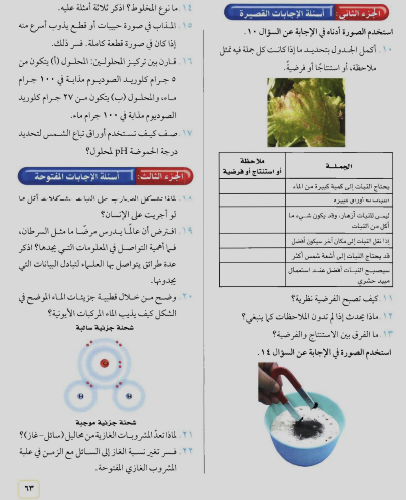 20- جزيئات الماء قطبية الطرف الموجب( الهيدروجين ) تجذب الأيون السالب في المركب الأيوني والطرف السالب في الماء ( الأكسجين يجذب الطرف الموجب في المركب الأيوني
21- لأن الماء هو المذيب في المشروب الغازي ومذاب فيه غاز ثاني أكسيد الكربون ومع مرور الزمن ينطلق غاز ثاني أكسيد الكربون فتقل كمية المذاب  في المذيب
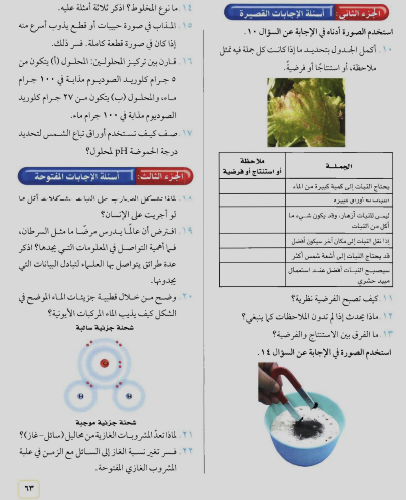 عزيزي الطالب /
هذا العمل كلفني الكثير من الوقت والجهد وكل ما أتمناه
 أن أرى ثماره في نجاحك بتفوق. 
اسأل الله العظيم أن يكون هذا العمل خالصا لوجهه الكريم.
معد ومنفذ هذا العمل :
أ. صابر دخيل الله علي السيالي 
معلم مادة العلوم بمتوسطة أبي دجانة بمكة المكرمة
كل ما تحتاجه إليه من معلومات وعروض تخص المادة سوف تجدها على هذا الحساب :
    sabir_511          @
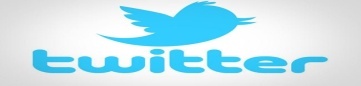